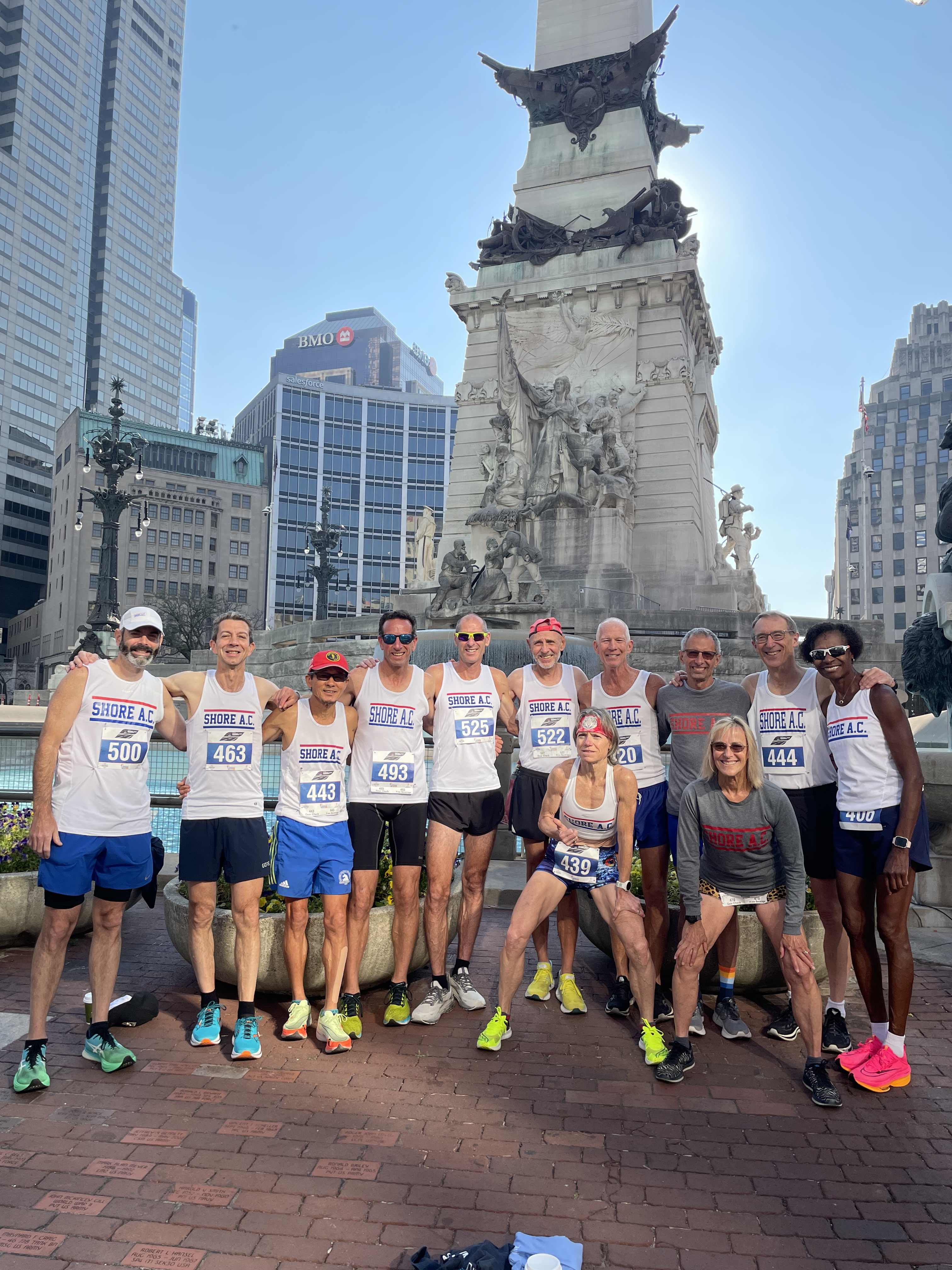 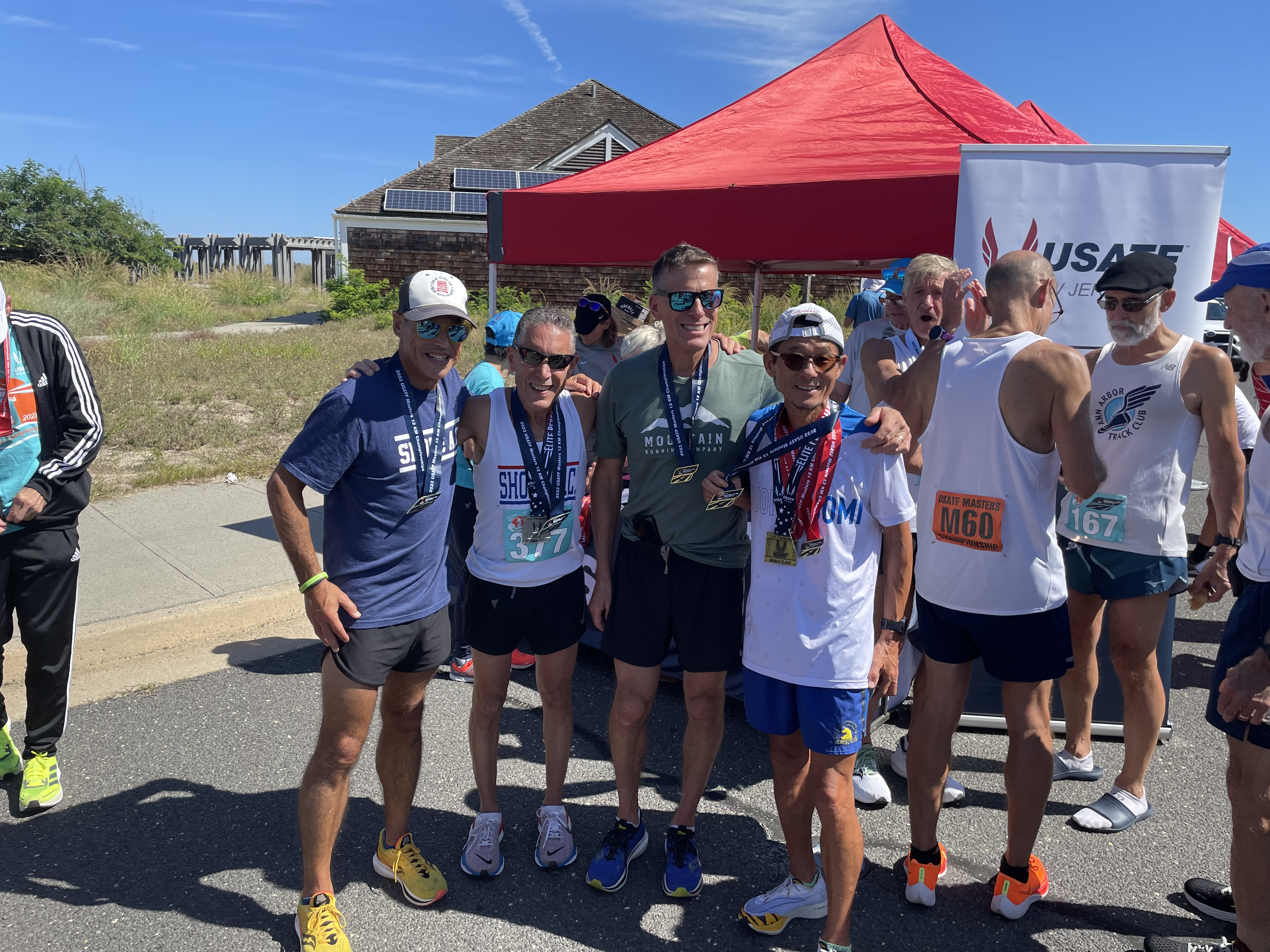 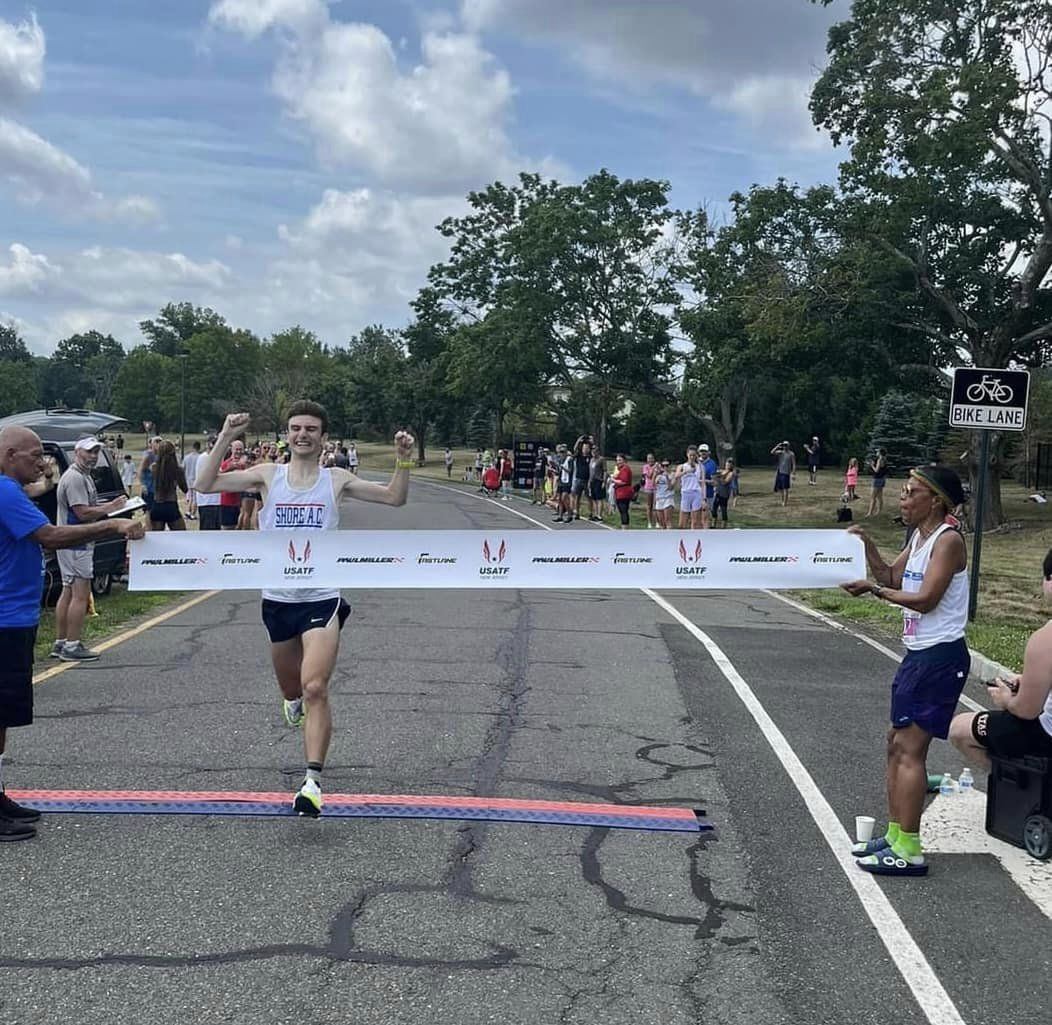 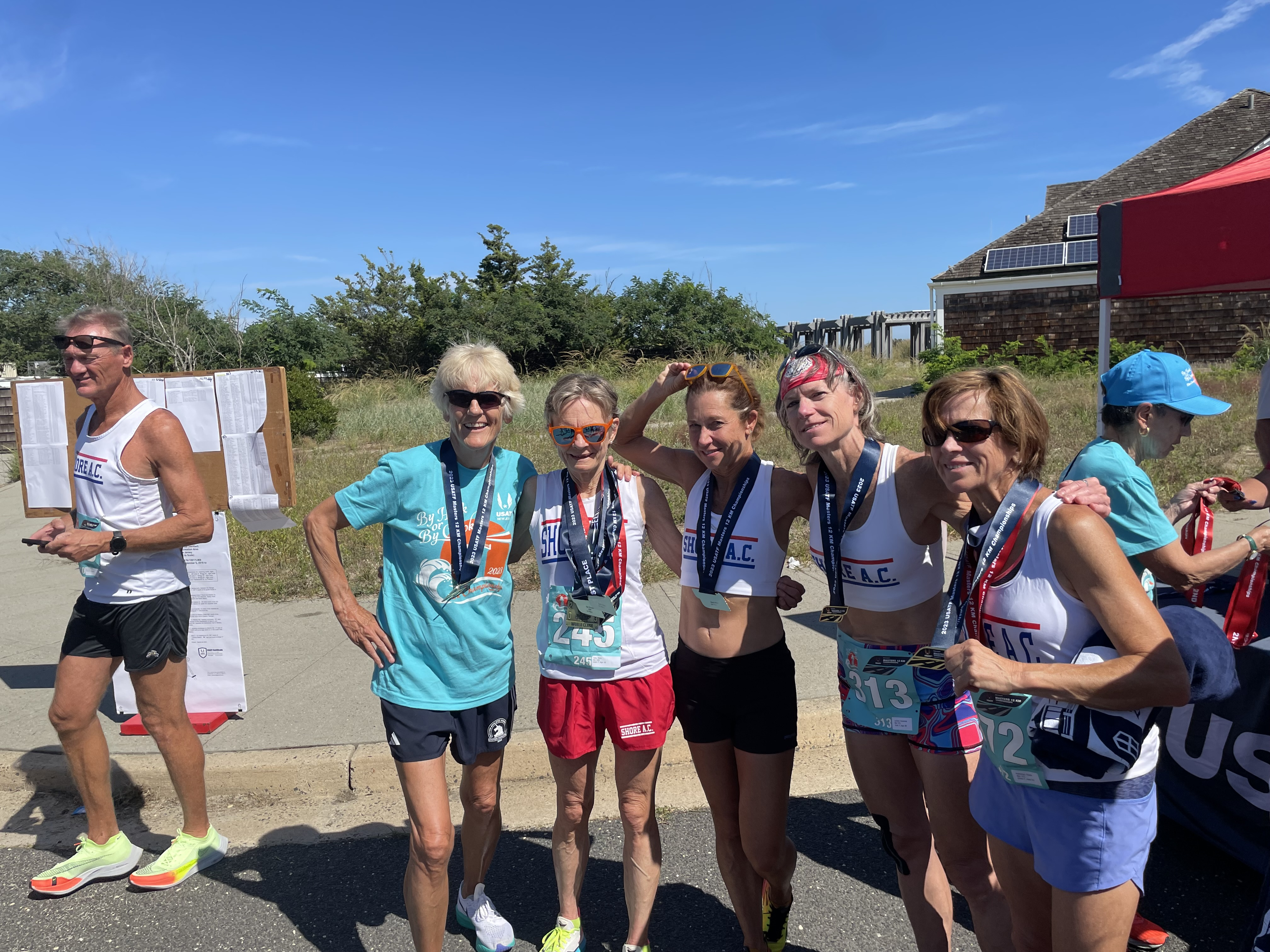 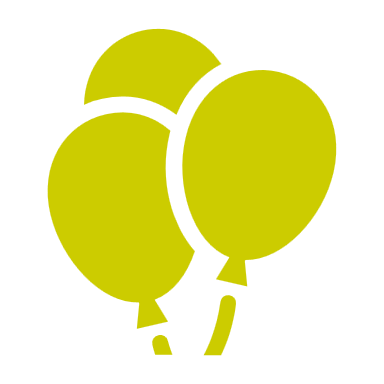 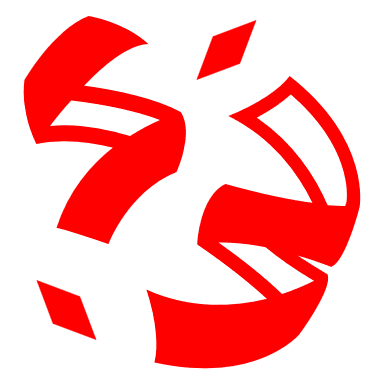 SHORE AC LONG DISTANCE RUNNING
2023 STATUS:   19 Oct. 2023
1
SHORE AC TEAM RANKINGS2023 USATF MASTERS NATIONAL GRAND PRIX
Masters Men	  Winnings
			Race	   GP
40+:	4th	$100
50+:	3rd	$125	   $250
60+:	2nd	$370	   $500
70+:	(nr)	$150
			-------	   -------
Totals		$745	   $750
Masters Women	  Winnings
			Race	   GP
40+:	1st 	$250	$1,000
50+:	4th 	$225
60+:	2nd	$245	$   375

			-------	   -------
Totals		$720	$1,375
Total 2023 Masters National Team Earnings: $3,590

(Total does not include upcoming 2023 USATF Club XC Nationals in Tallahassee.)
2
SHORE AC TEAM RANKINGS2023 USATF-NJ Club/Team Grand Prix7 of 9 races completed
Men

Open		1st 
40+			1st
50+			1st
60+			1st
70+			1st
80+			(no team)
Women

Open		1st
40+			1st
50+			1st
60+			1st
70+			(no team)
3
Shore AC LDR Newcomers  (1 or more USATF team races)
Women

Open	Liz Campbell
		Alicia Ezekiel-pipkin
		Allison McQuillen


40+	Jessica Francis
		Natacha Smith
		Crissa Thurman

50+	Maureen Massell



60+	Debi Brathwaite
		Deborah Capko
		


70+
Men

Open	Louis DiLaurenzio, Jr.
		James Hoffman
		Ryan Rafferty
		Alex Van Driesen

40+	Andrew Yearsley
		Mike Moody


50+	Eric Puma
		Jeff Robinson
		Kevin Sroka

60+	Mike Connolly
		Miles Hersey
		Gary Wiesinger
		Mark Zamek

70+
4
Shore AC LDR Team Plan for USATF Club XC Nat’s (Tallahassee)
Women
			     Headcount

Open	A		7
	
40+	A		3

50+	A		4

60+	A & B		8

70+	---		---
Men
			     Headcount

Open	A		7
	
40+	---		---

50+	A		7

60+	A & B		10

70+	A		3
Projected headcounts:	Open: 14	Masters: 35
5